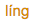 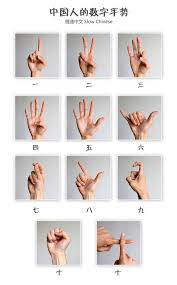 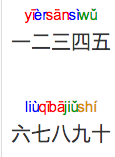 0
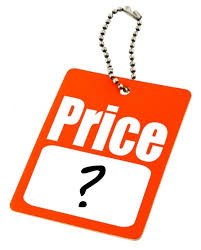 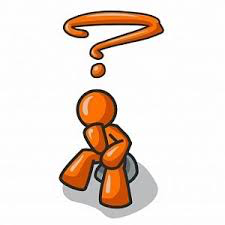 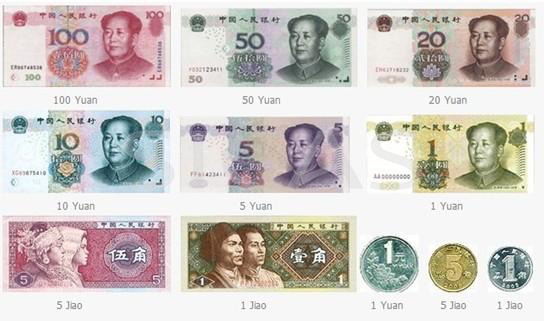 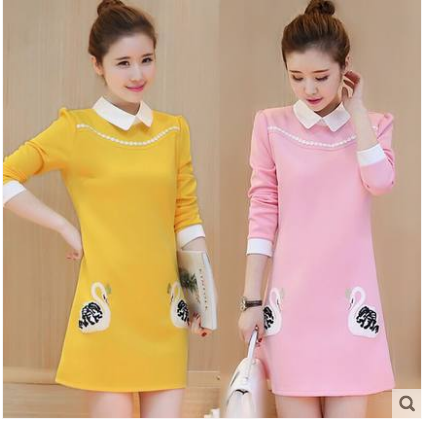 [Speaker Notes: https://world.tmall.com/item/538793934795.htm?id=538793934795&ali_refid=a3_430620_1006:1106735280:N:%E5%A5%B3%E8%A3%85:c0615067bcf07c2908c4ecf373491045&ali_trackid=1_c0615067bcf07c2908c4ecf373491045&spm=a312a.7700714.0.0.vMp2I7]
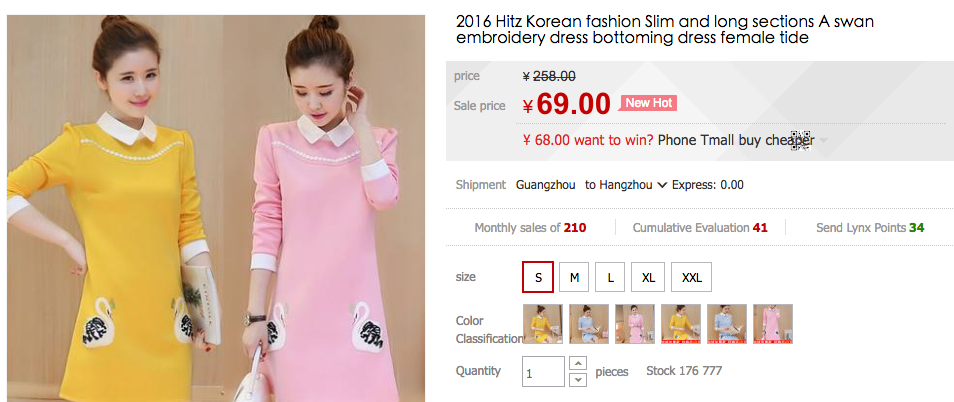 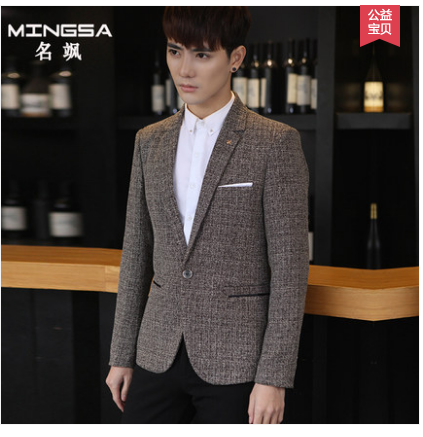 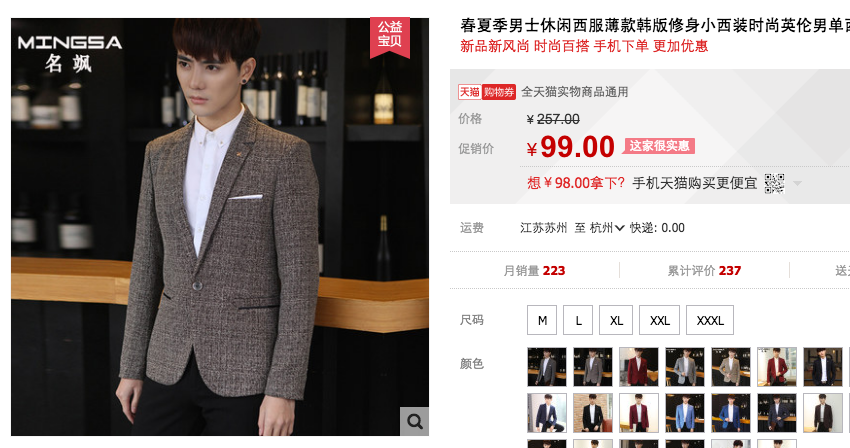 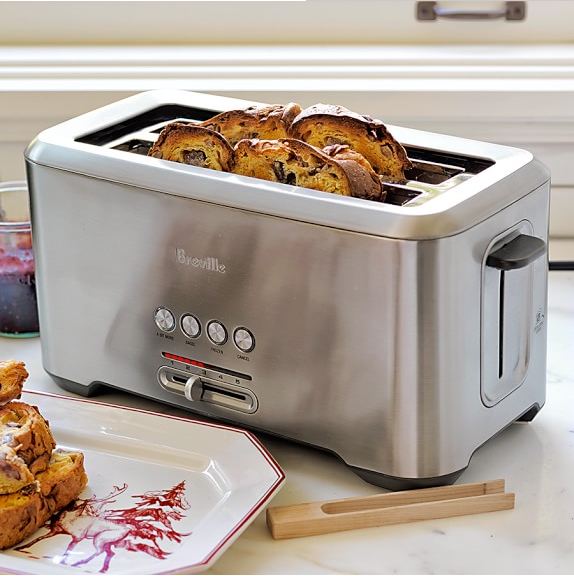 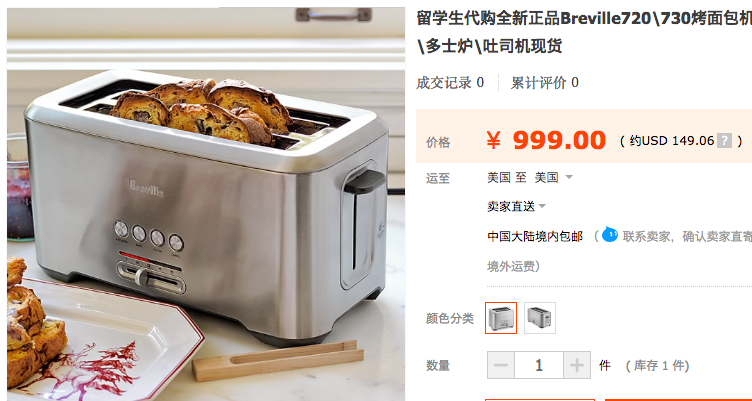 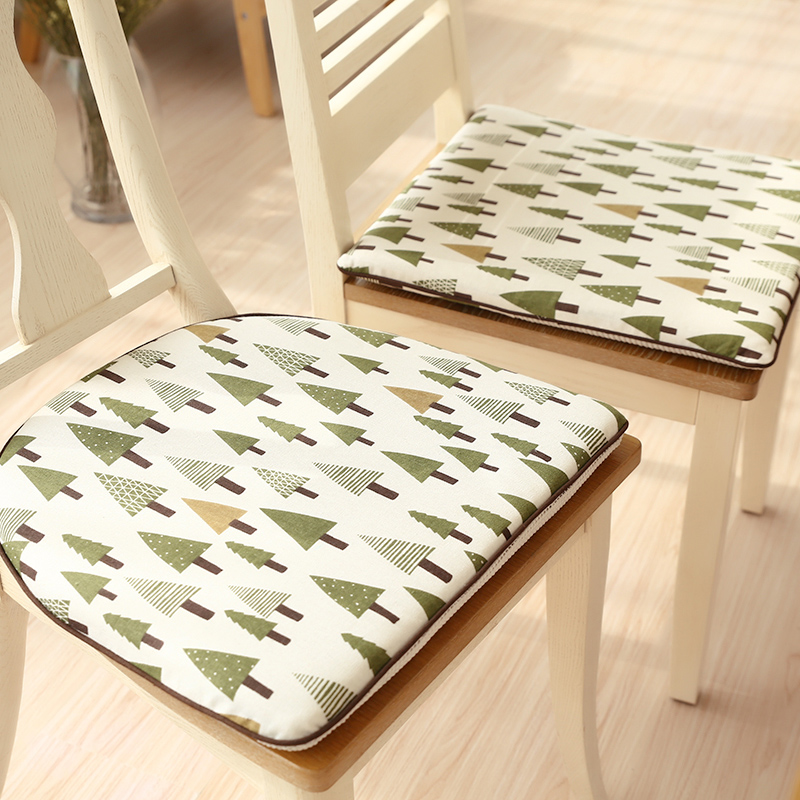 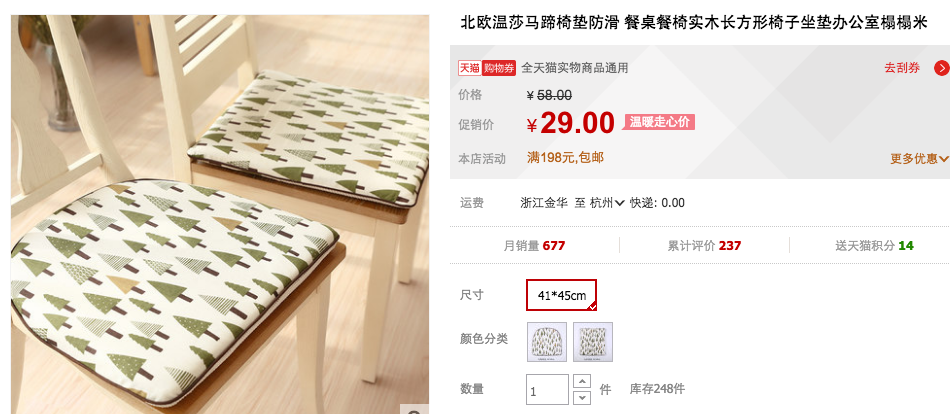 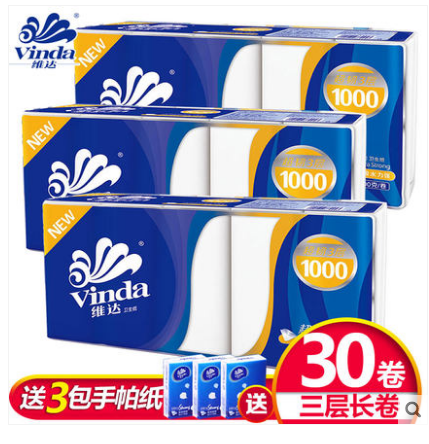 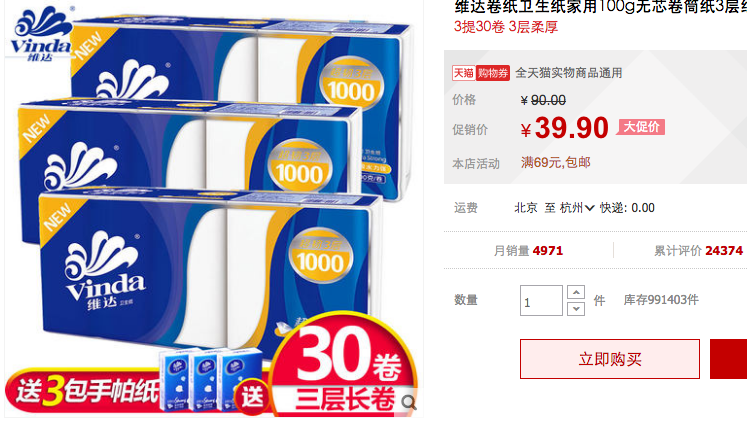 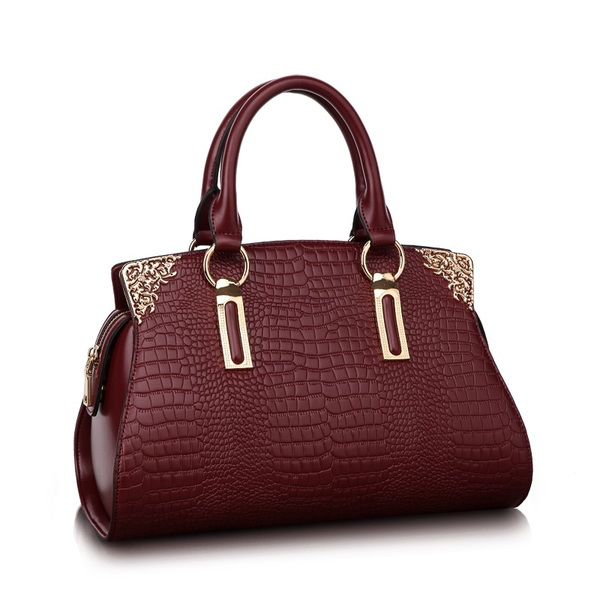 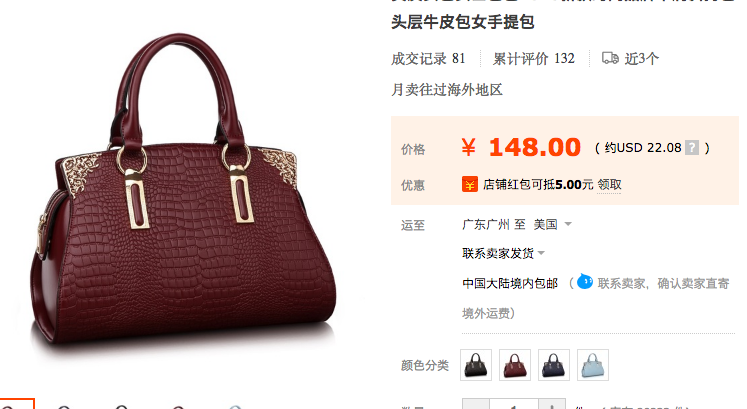 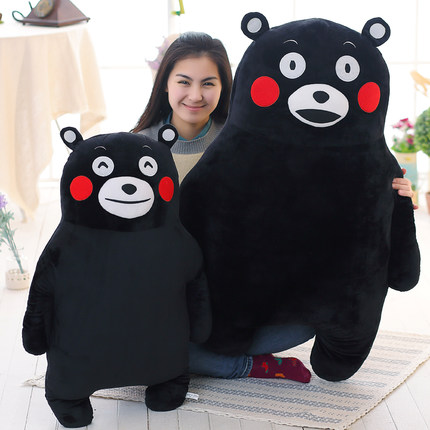 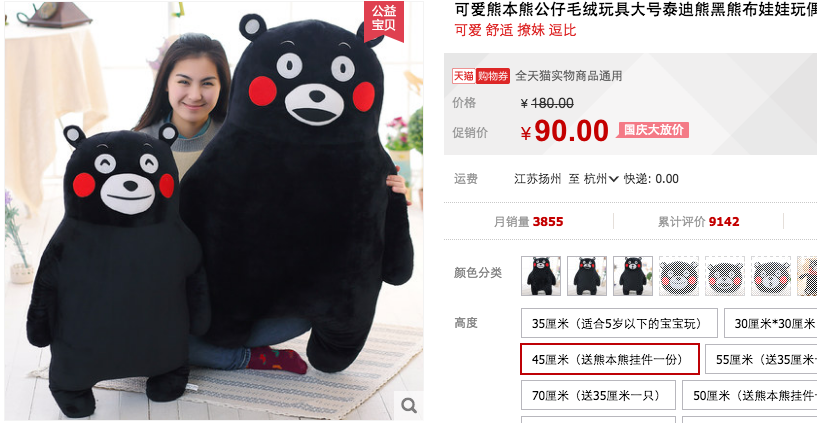